Decolonising through Reflexive Practice – Where are we now
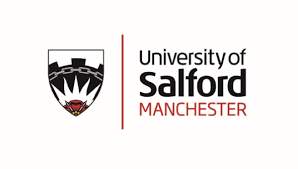 Work undertaken at the University of Salford
The presentation will explore the development of the Decolonising through Reflexive Practice series from a concept and initial resource through to a supported academic professional development which is now an e-course with workshops piloted across the wider university. The presentation will cover the journey, the benefits, areas for growth, and potential limitations of decolonising academic practice and education.
Housekeeping
Session Outline
Background – who  am I?
Breakout activity
Recap of 2022 delivery
What has changed from 2022 until now
Exploring the e-course and institutional pilot
Involving the students (finally) - why did it take me so long?
Initial evaluation and next steps
Breakout rooms - how would you use such a resource?
Limitations of decolonising - to what extent are we failing the spirit of decolonisation?
Recap
Q&A
End of Session
Who am I?
Breakout activity
Revisiting my last BCU presentation in 2022 - what did I cover?
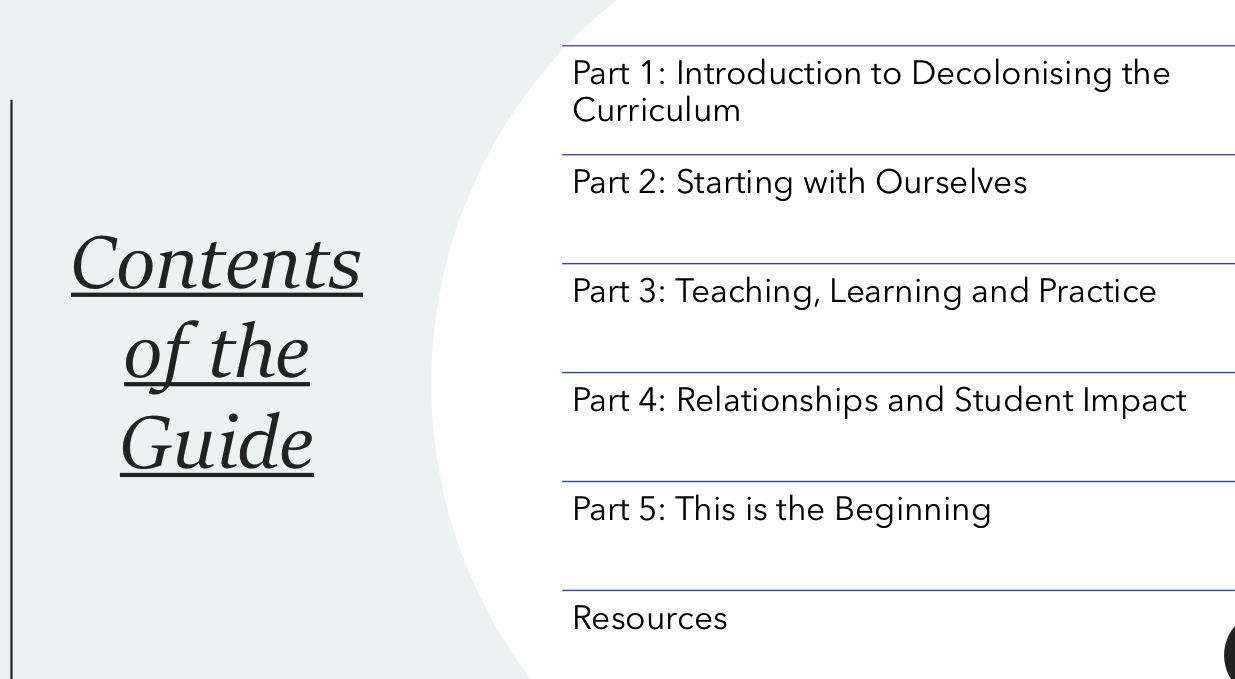 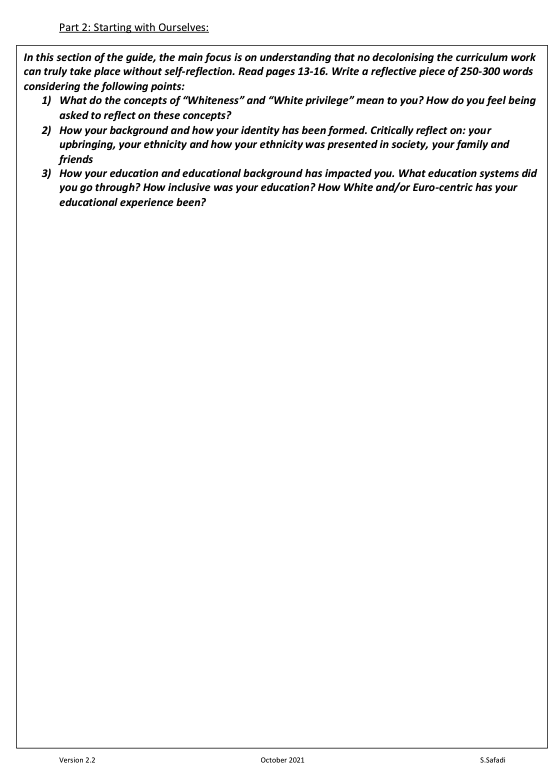 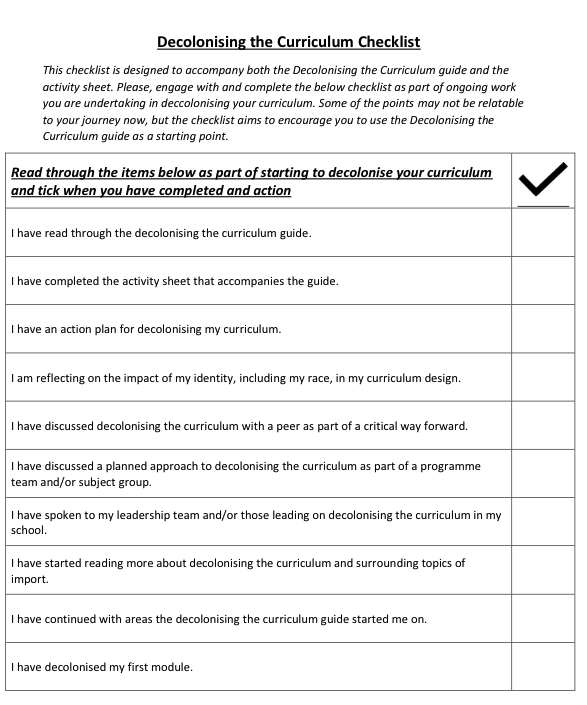 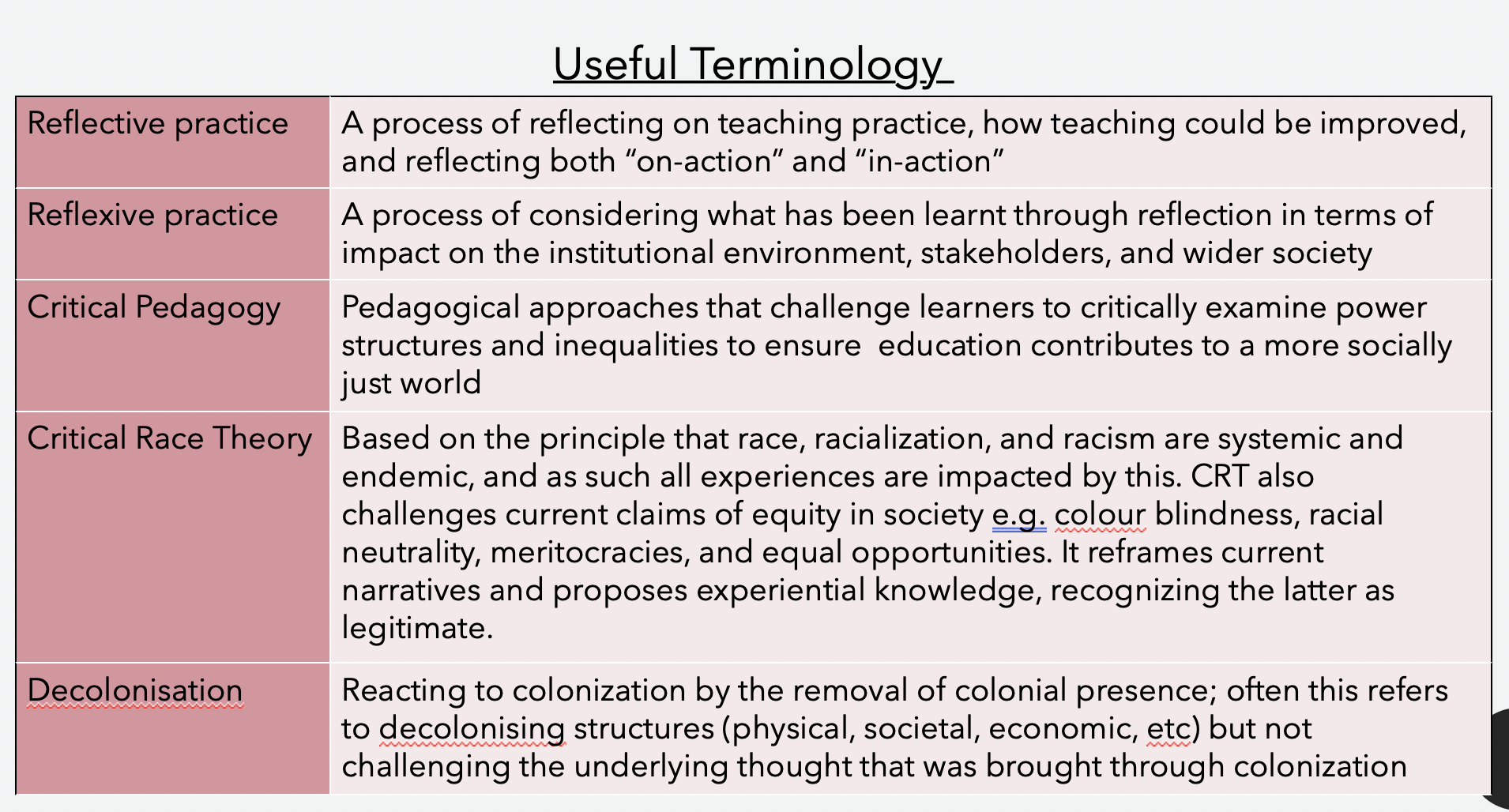 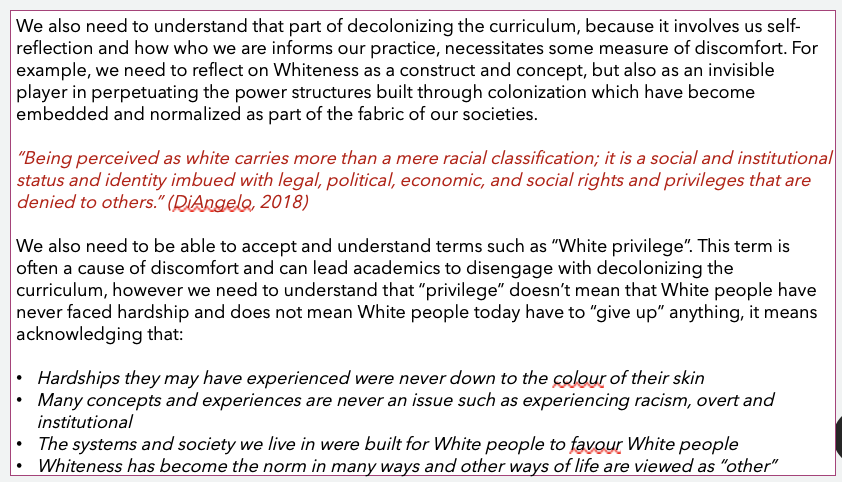 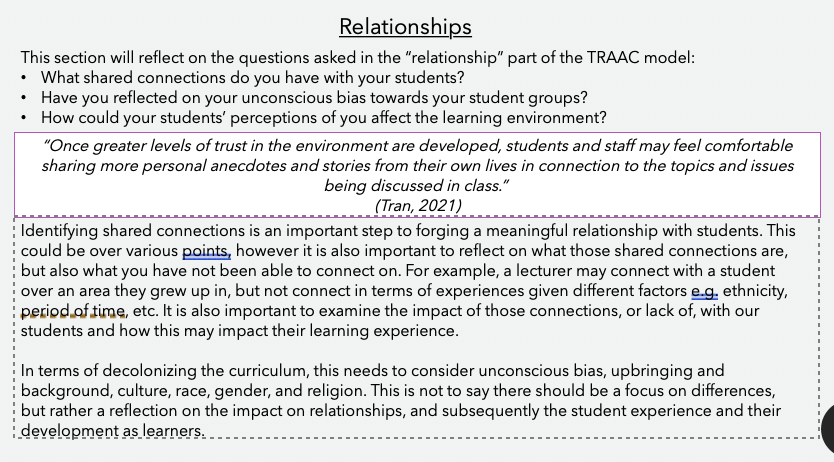 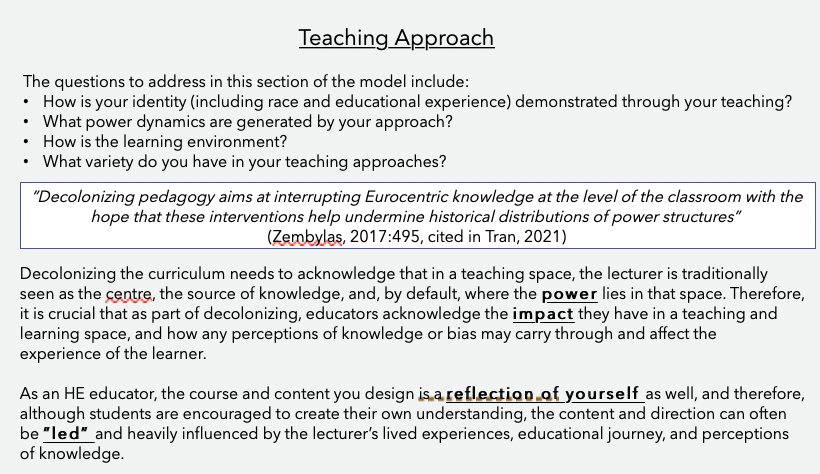 TRAAC model and questions used are from and based on Tran’s (2021) work
What has changed since 2022 until now?
Exploring & unpacking the e-course and institutional pilot
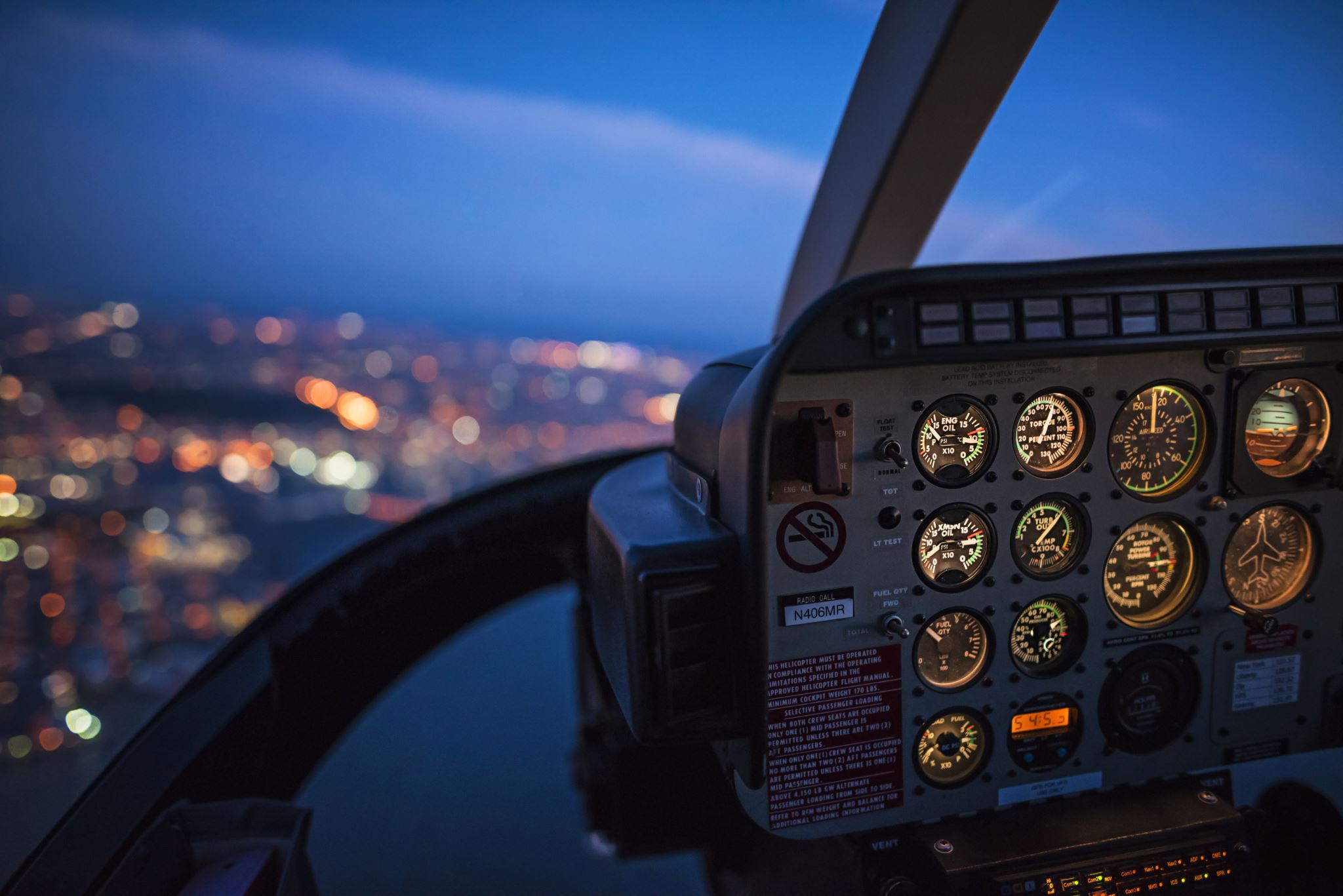 Why did I change the original resource into an e-course?
What does the e-course have that the original resource doesn't? Why?
What is the institutional pilot? 
How does the e-course & academic development roll out work?
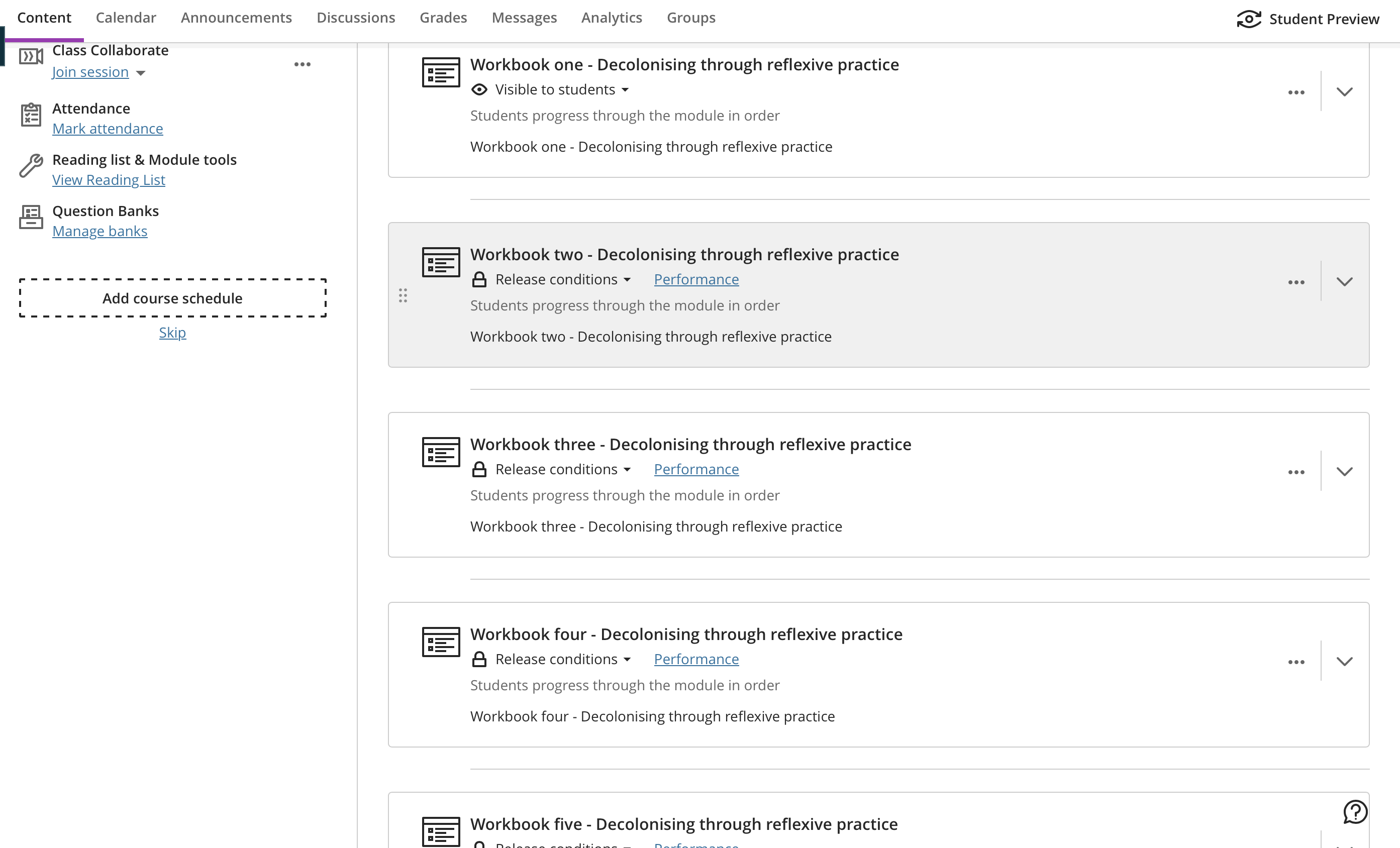 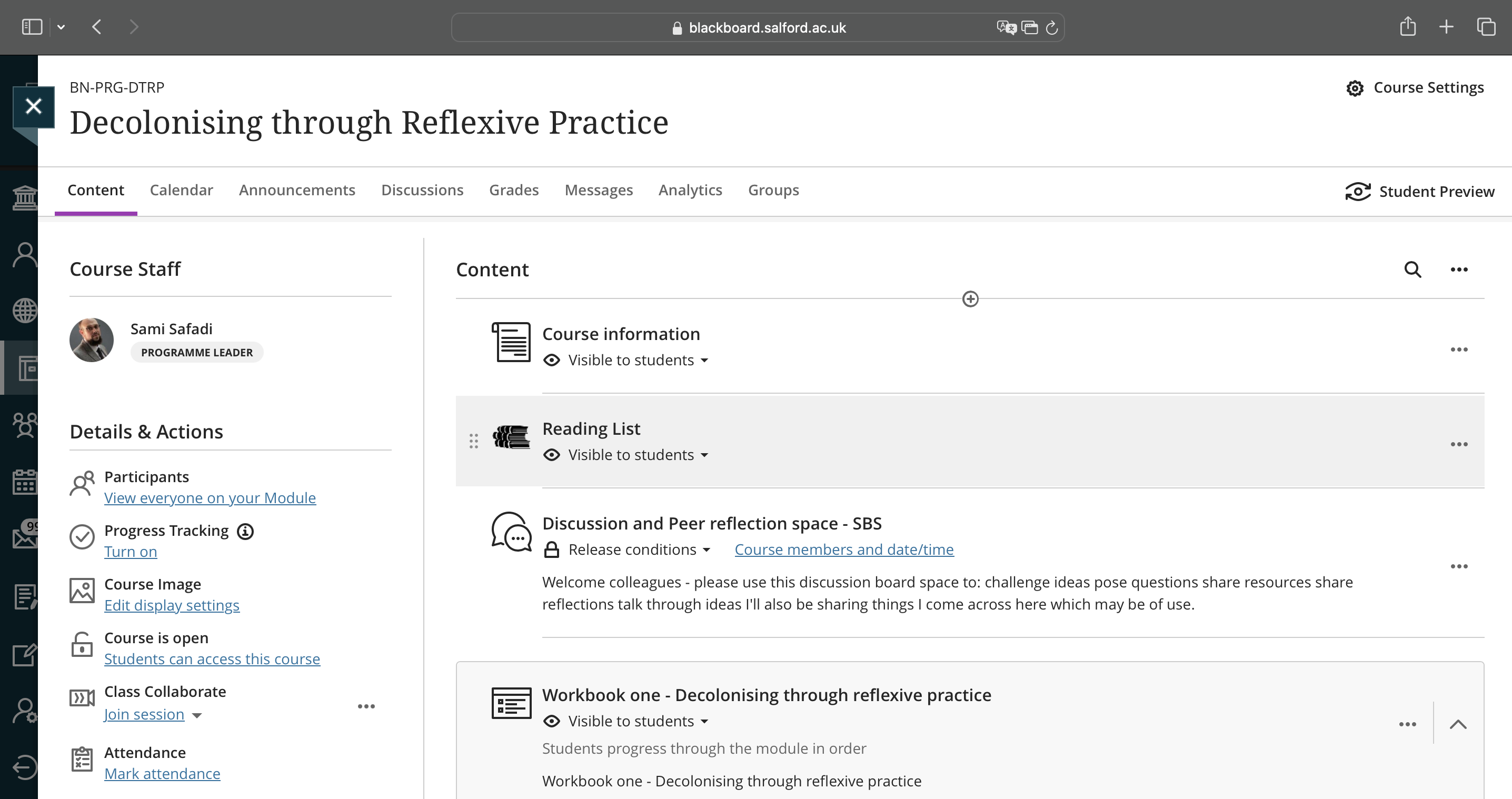 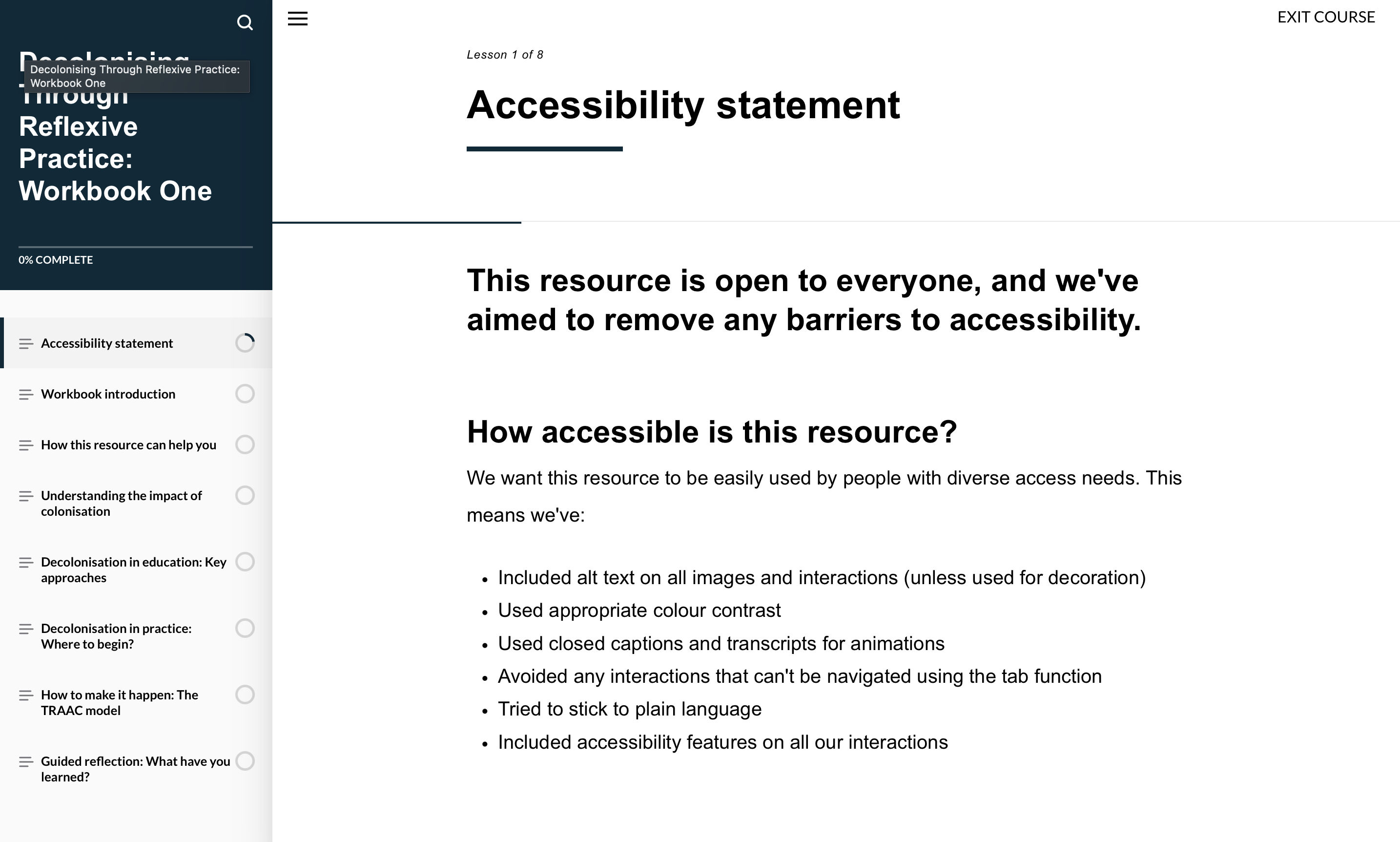 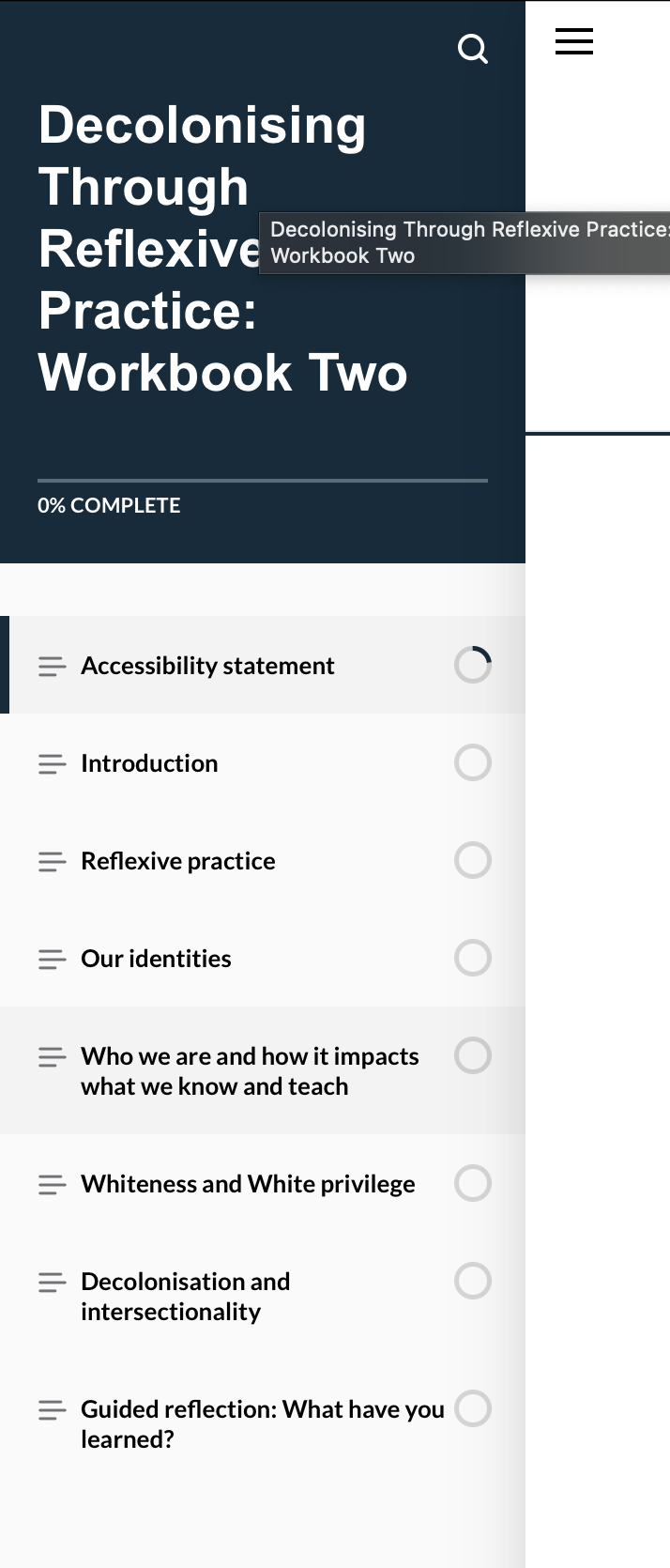 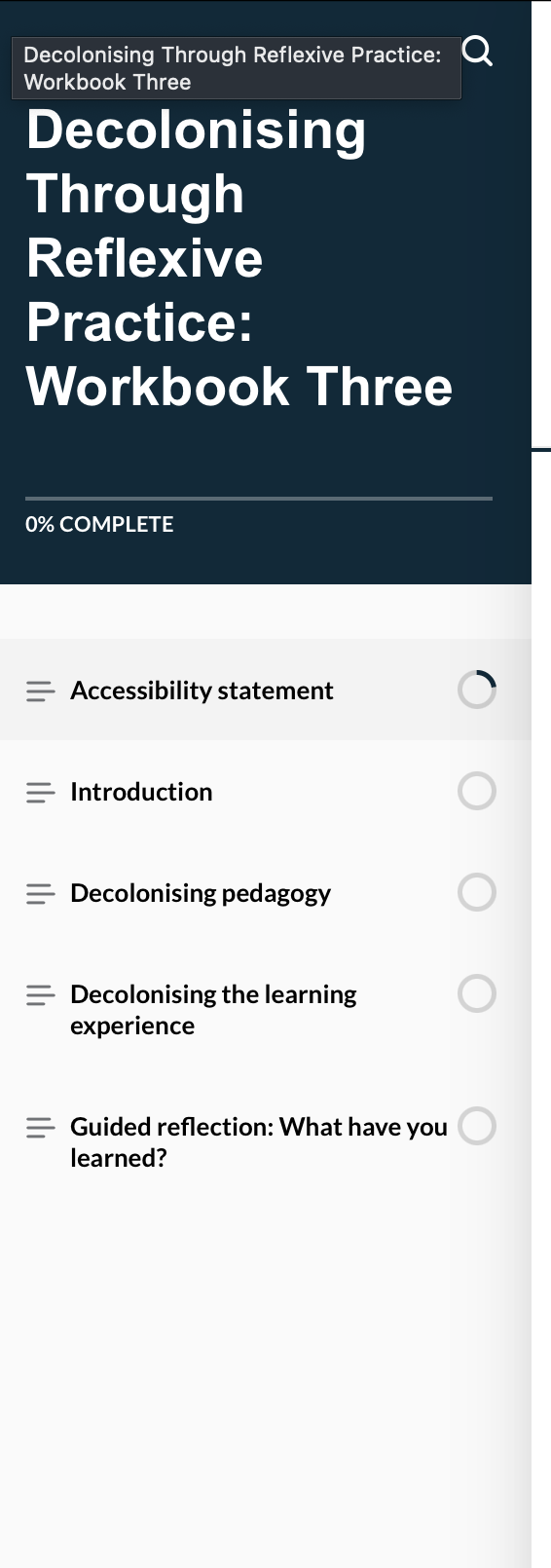 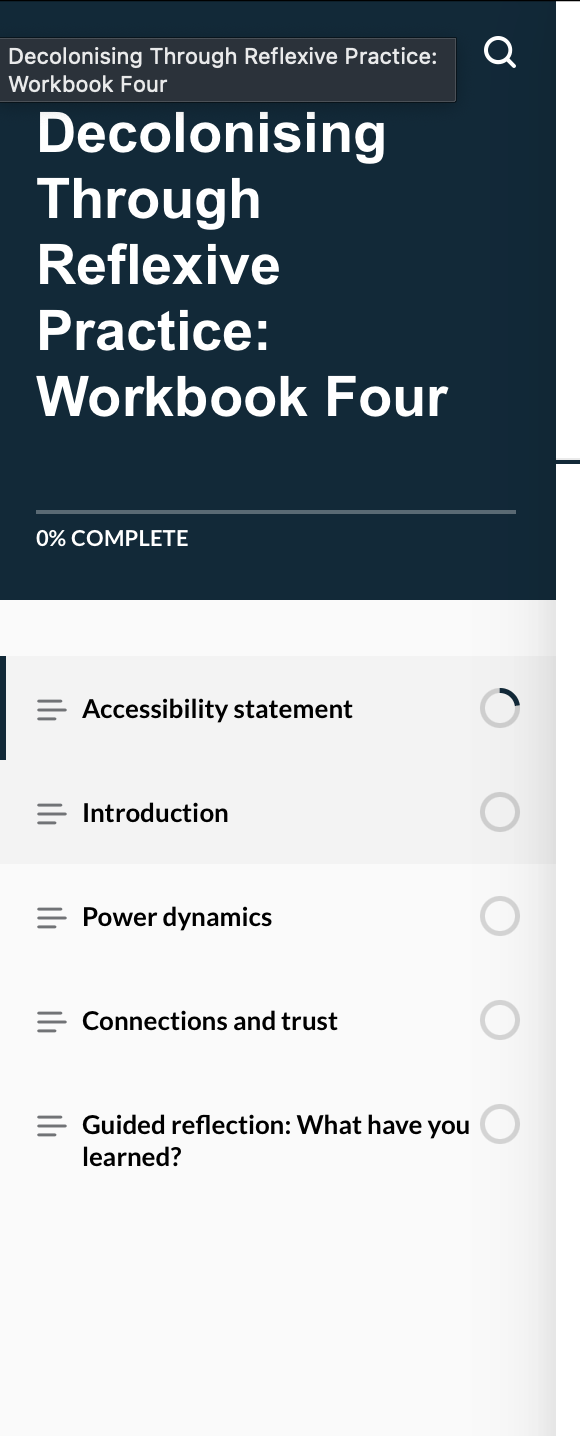 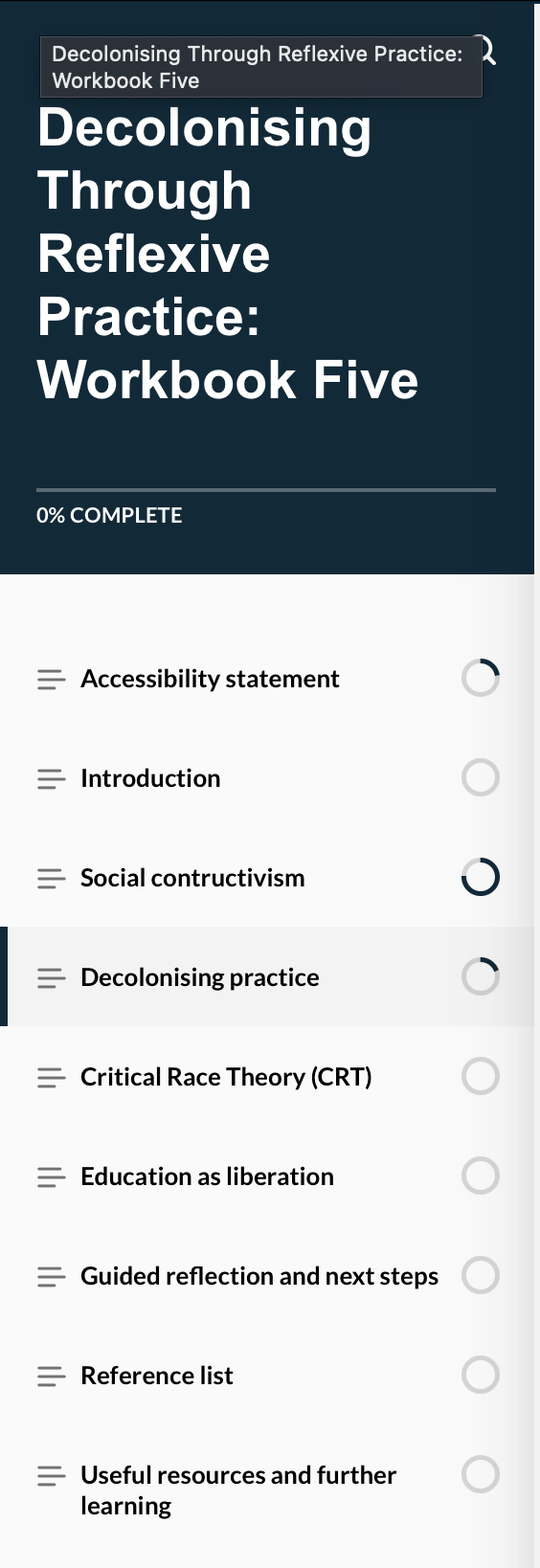 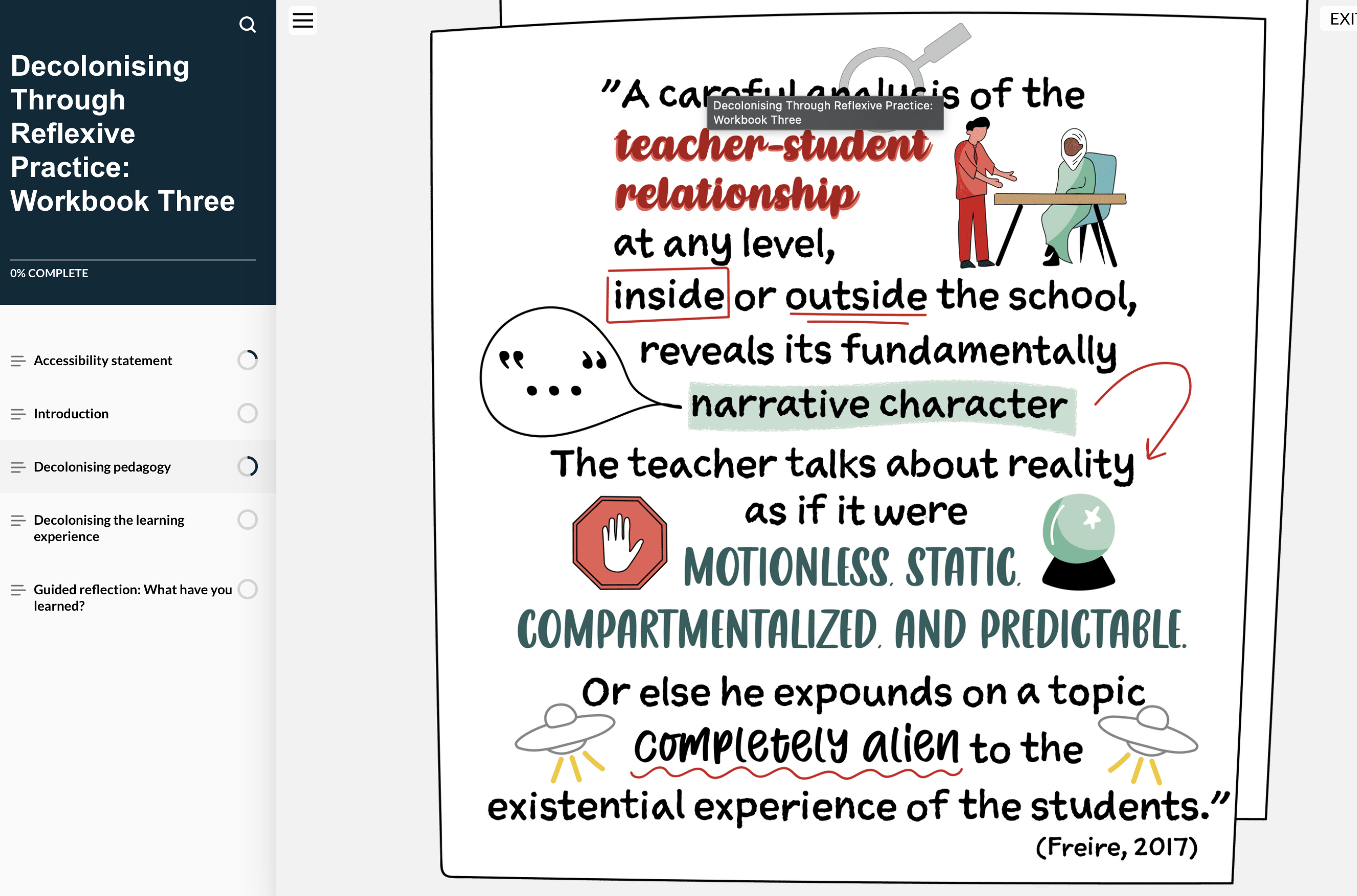 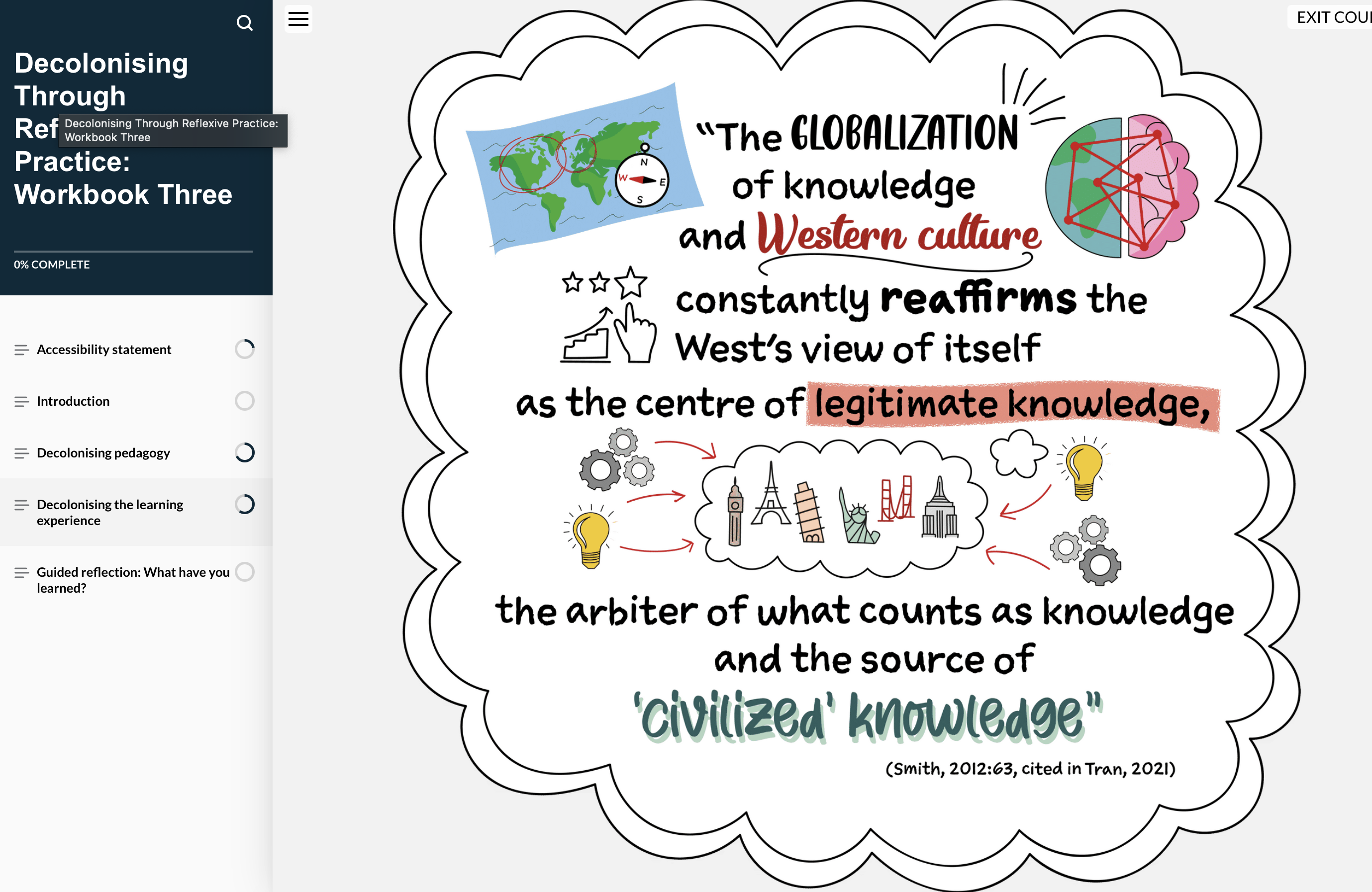 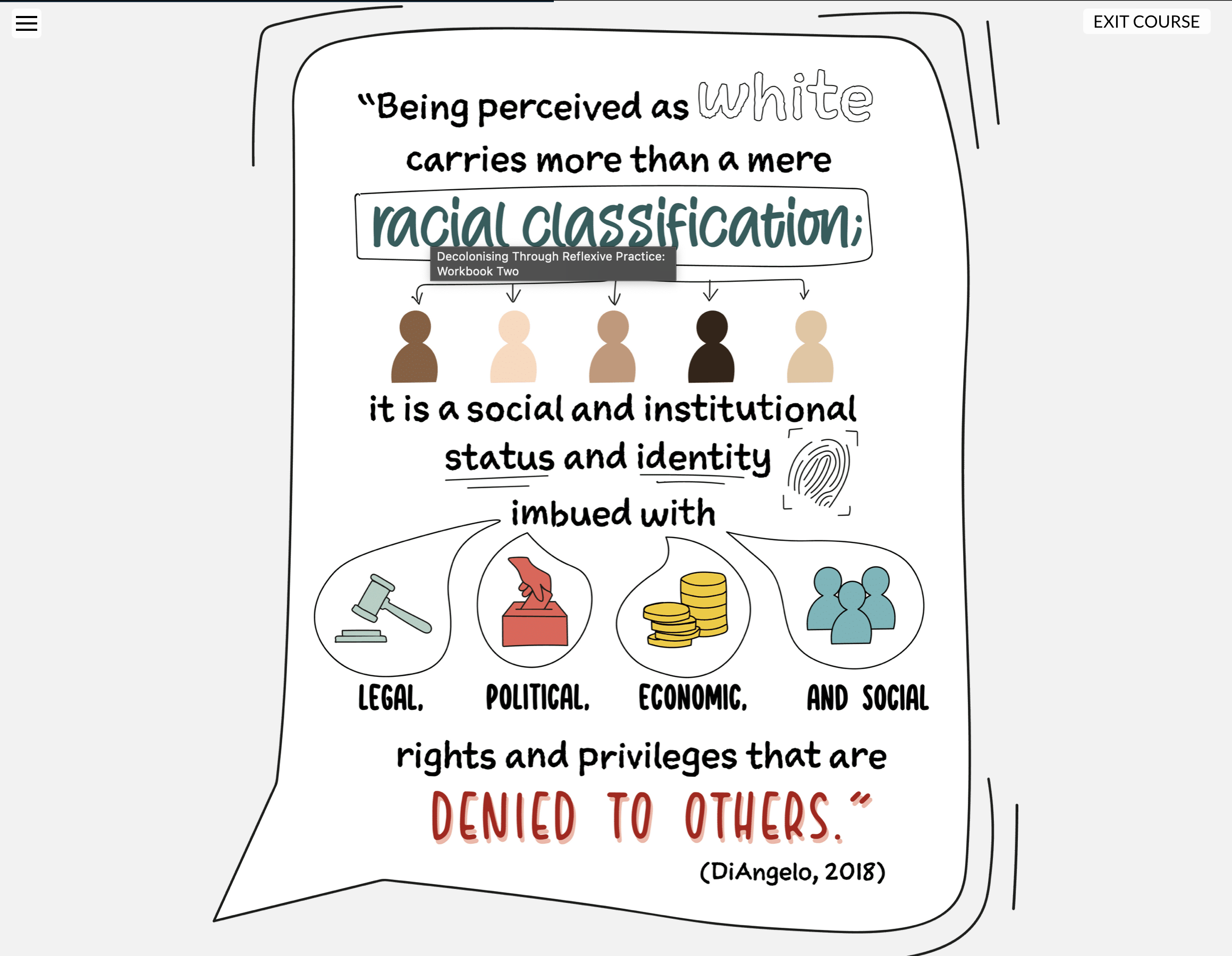 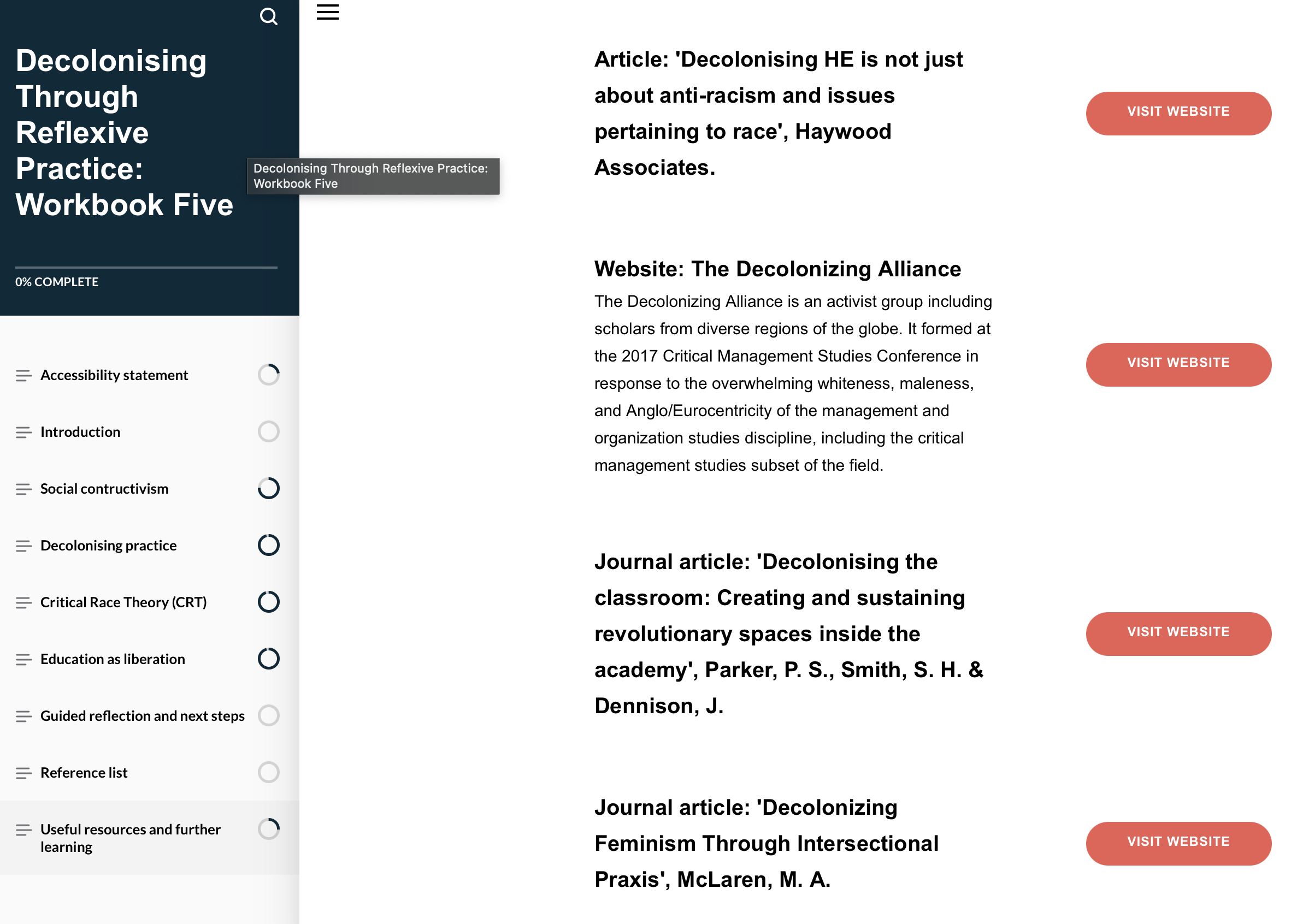 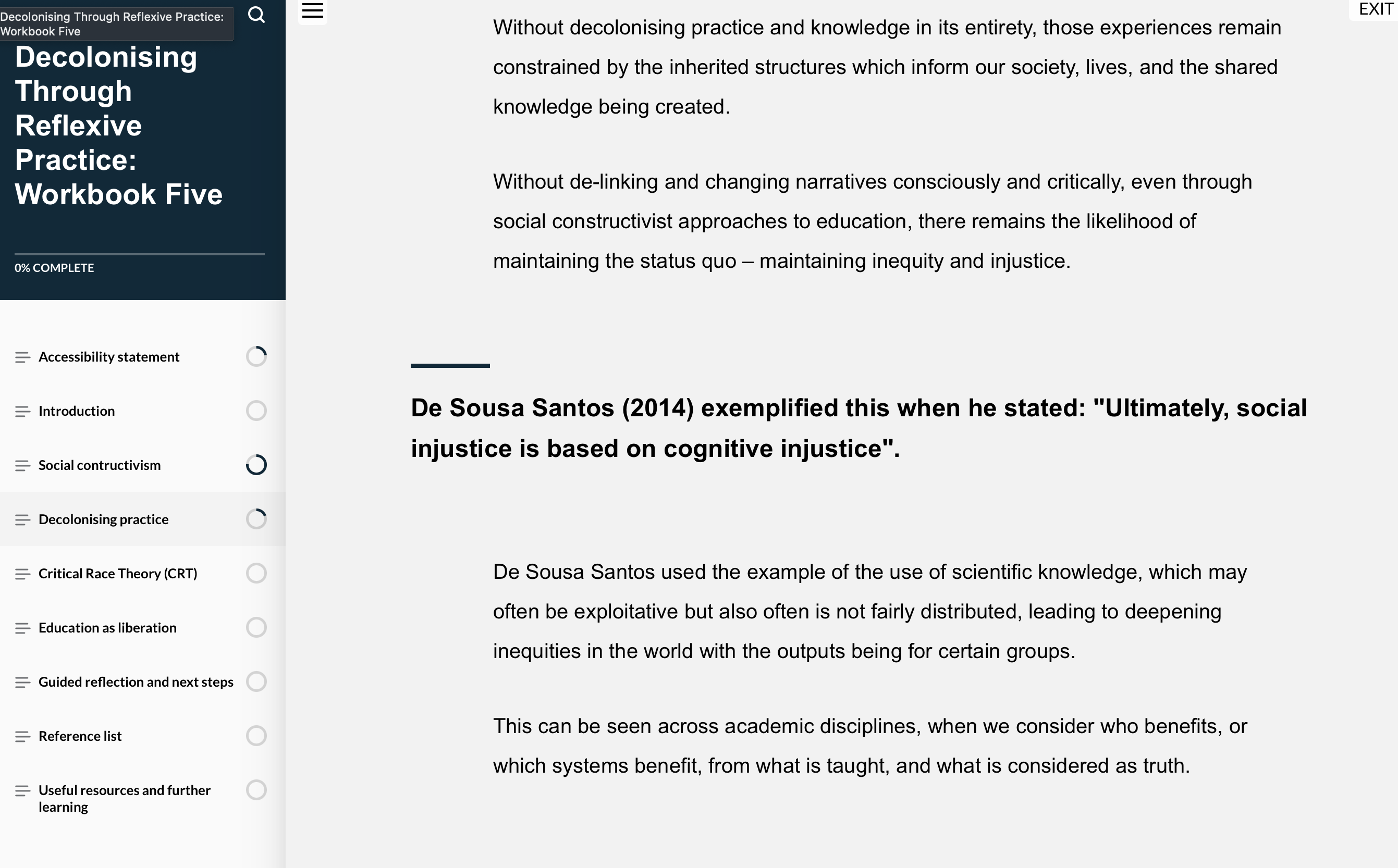 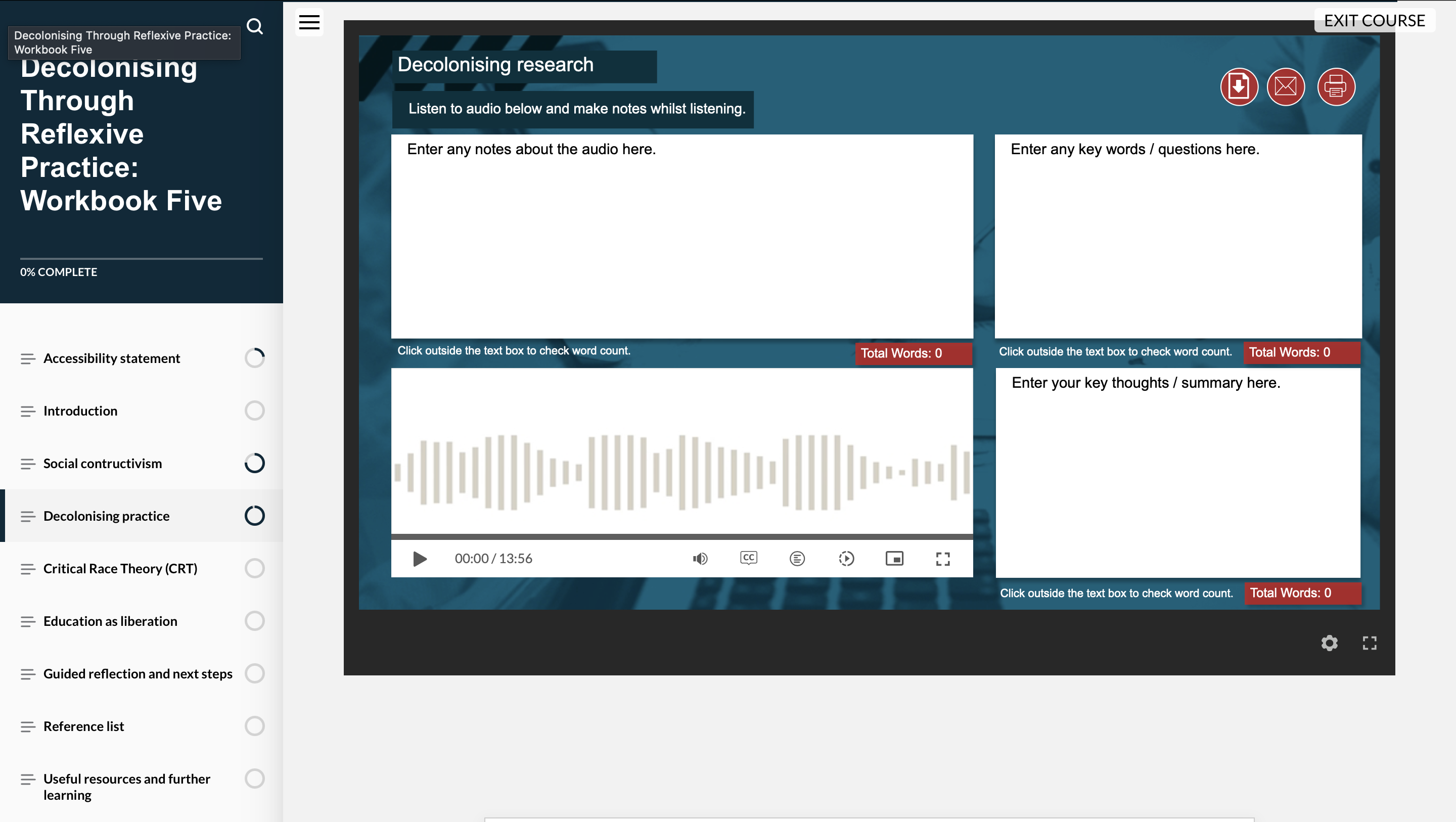 Challenges of an institutional pilot
Involving the students (finally) – student pilot
Why did it take me so long from 2022 to 2024 to involve students directly?
Equity
Knowledge
False assumptions of an 18-year old's knowledge of decolonising
Danger of diluting decolonising to inclusive
The need to scaffold students
What is the student pilot?
How did it work in H&S and SBS?
Initial evaluation & feedback, and next steps
Qualitative data from 2022/2023
Feedback from original 2022-2023 work includes:
“positive experience”, “enjoyable”, “interesting”, “profound”
“moments of awareness during series”
“need/want more decolonizing workshops”, “ongoing, continuous training and workshops”
“work should be mandatory as all colleagues need to engage” “embed in formal academic development”, “sustained work”
“need more support for academics e.g. time etc”
Activity 2:
Breakout rooms: discuss the following and capture the output in the Padlet.

how would you use the e-course resource yourself or in your institution? 
how do you think we can use it further at the University of Salford?

Collect thoughts in Padlet: https://padlet.com/ssafadi1/the-discussion-will-build-on-today-s-presentation-and-the-e--93qdem7xciqmg8ml
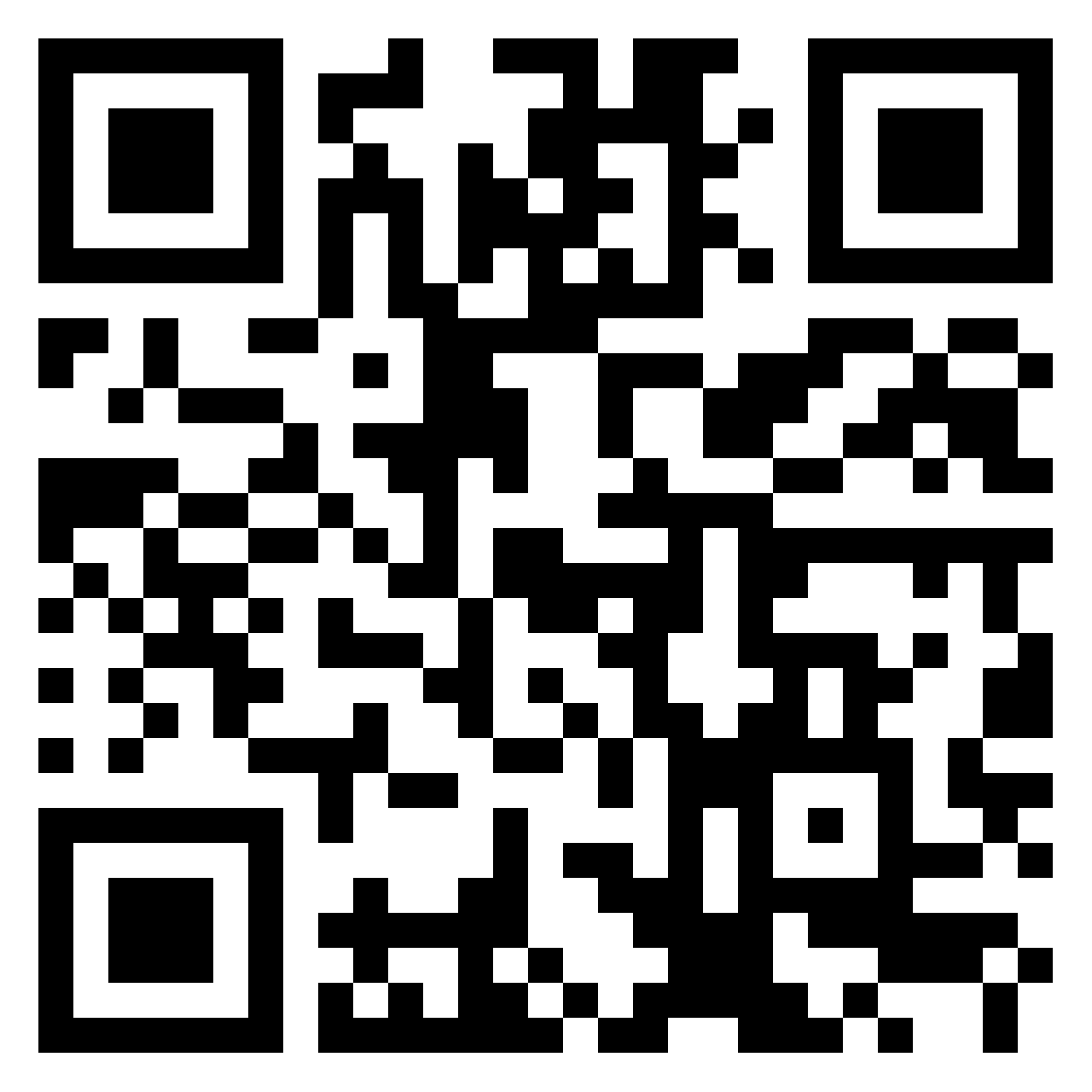 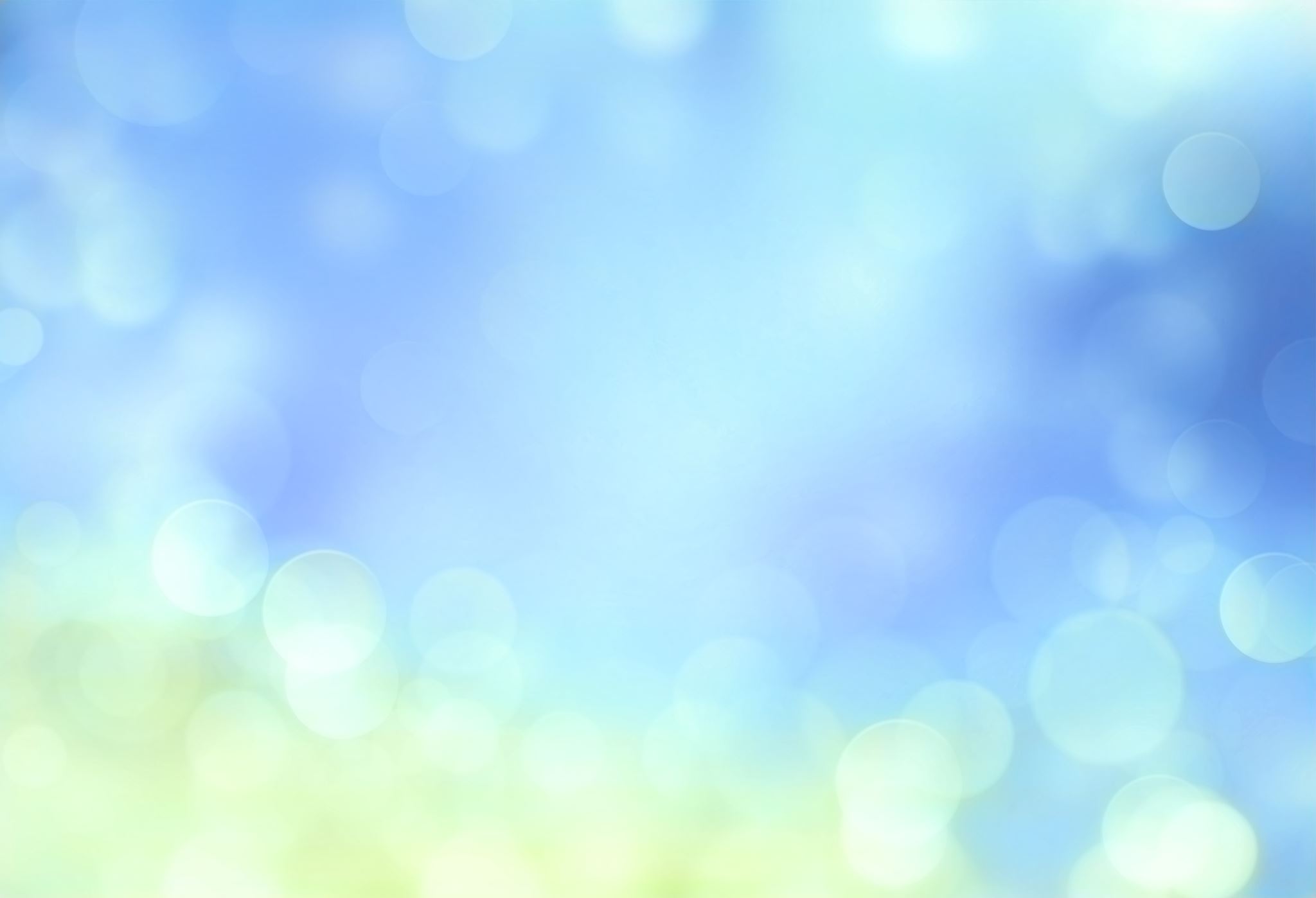 Limitations of decolonising - to what extent are we failing the spirit of decolonisation?
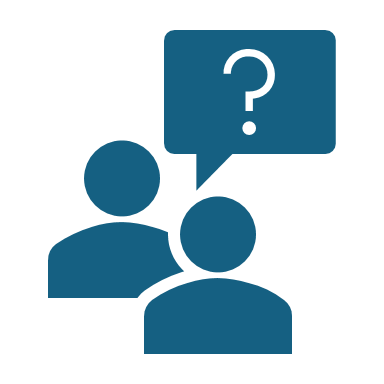 Q&A